Angående kommunala trygghetsboenden på Willan och Victoriagården
Tillbakablick till oktober 2020:Utmaningen
Förväntningar, livskvalitet och demografi
Nya arbetssätt och innovationer
Kompetensförsörjning och finansiering
Agilitet och förbättringsvilja

Behöver Ängelholms kommun en historisk satsning på nya välfärdslokaler?
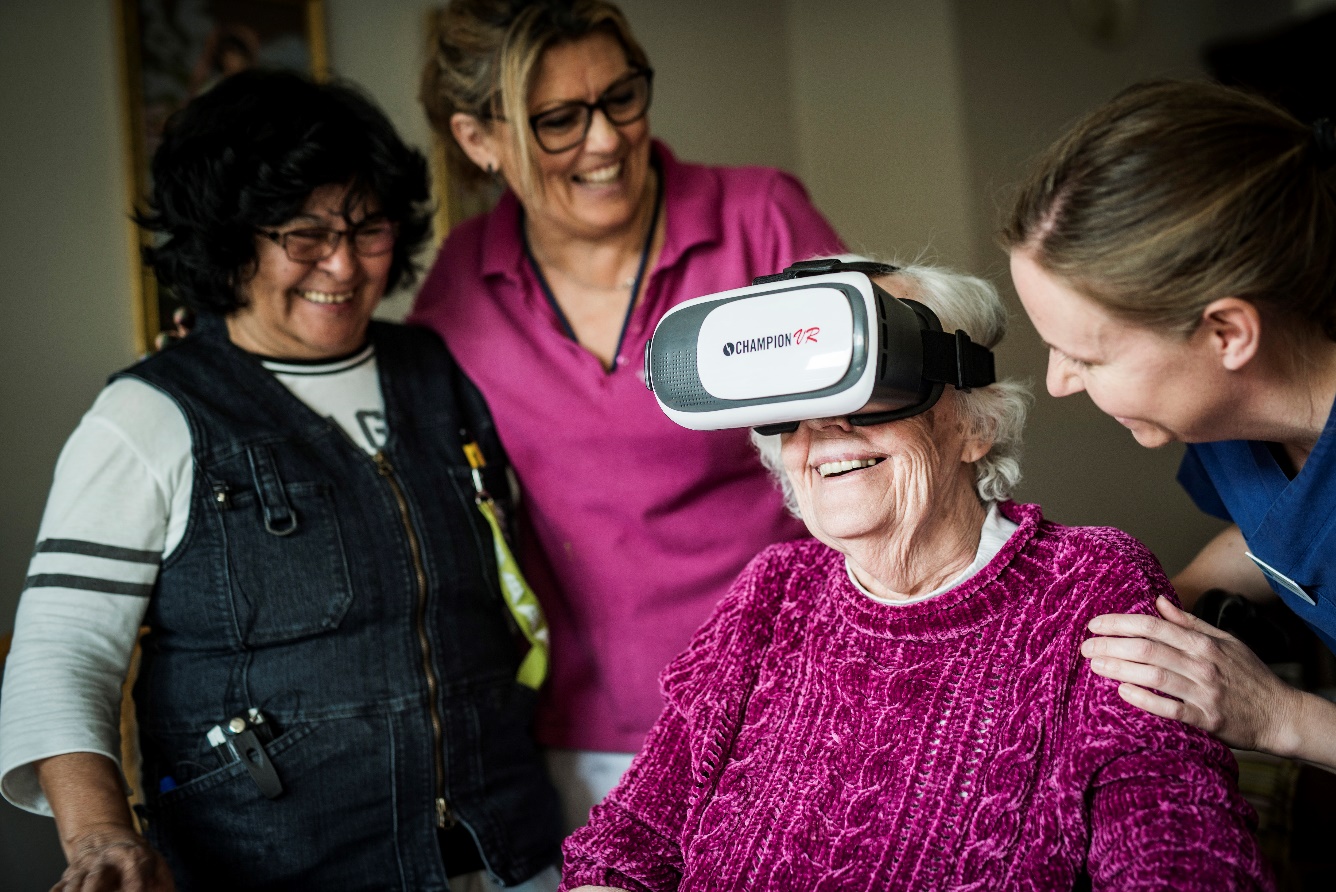 Många av kommunens lokaler har tjänat oss i 40-50 år. 

Samhället förändras och  förväntningar och nya arbetssätt utvecklas ständigt. 

Vilka behov behöver våra lokaler tillgodose de kommande 40 åren?
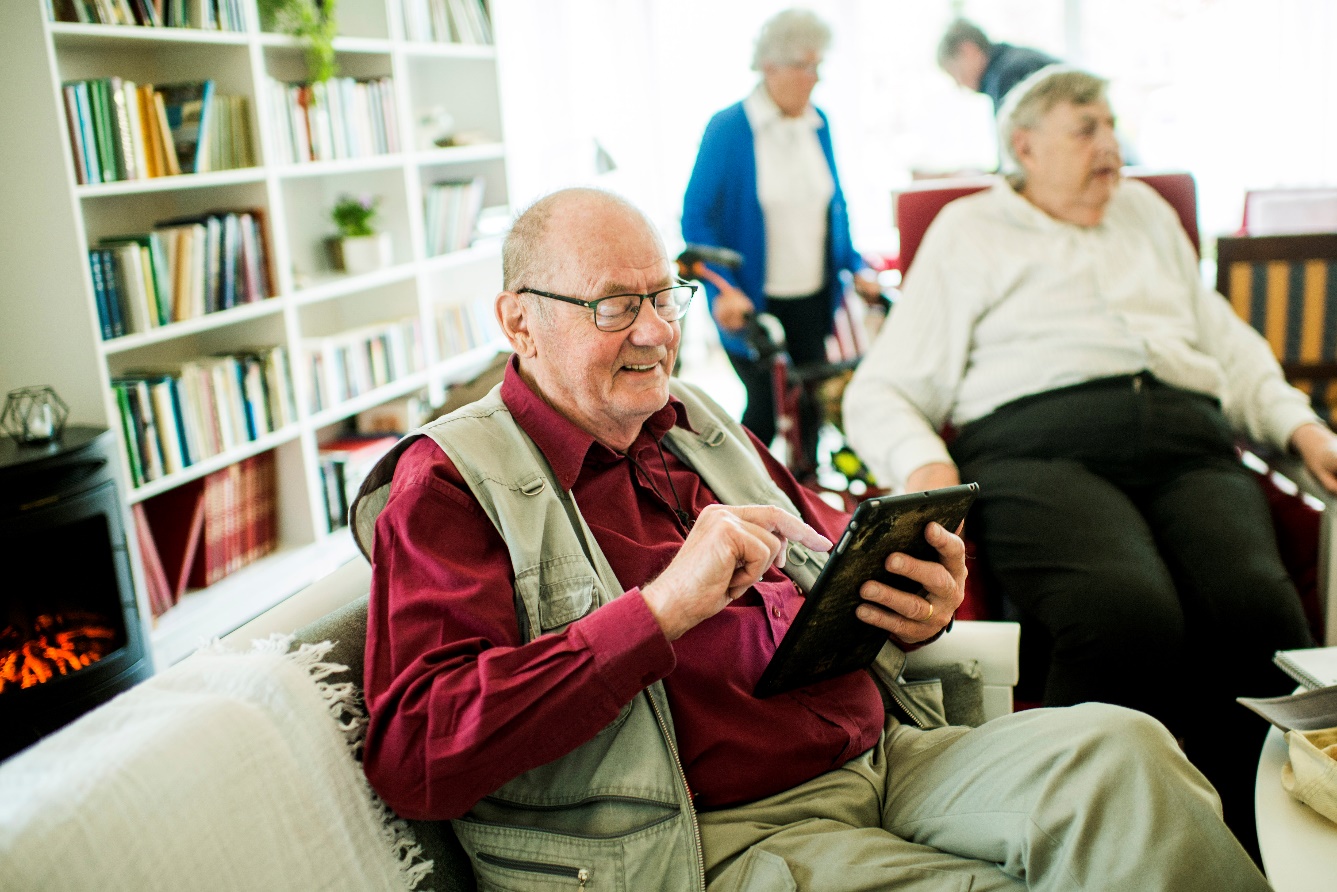 Åshaga
KVS
Viktoriagården
Sommarsol
Historisk satsning på nya välfärdslokaler
Errarps Ängar 	
Fridhemslund 	
Åsbytorp 	
Sommarsol 	
Kungshaga 	
Åshaga 		
Karlslund 	
Kvarnliden 	
KVS 		

Trygghetsboende?
Errarps Ängar
Kvarnliden
Kvarnliden
Karlslund
Nytt  framtida Säbo?
Kungshaga
Willan
Fridhemslund
Åsbytorp
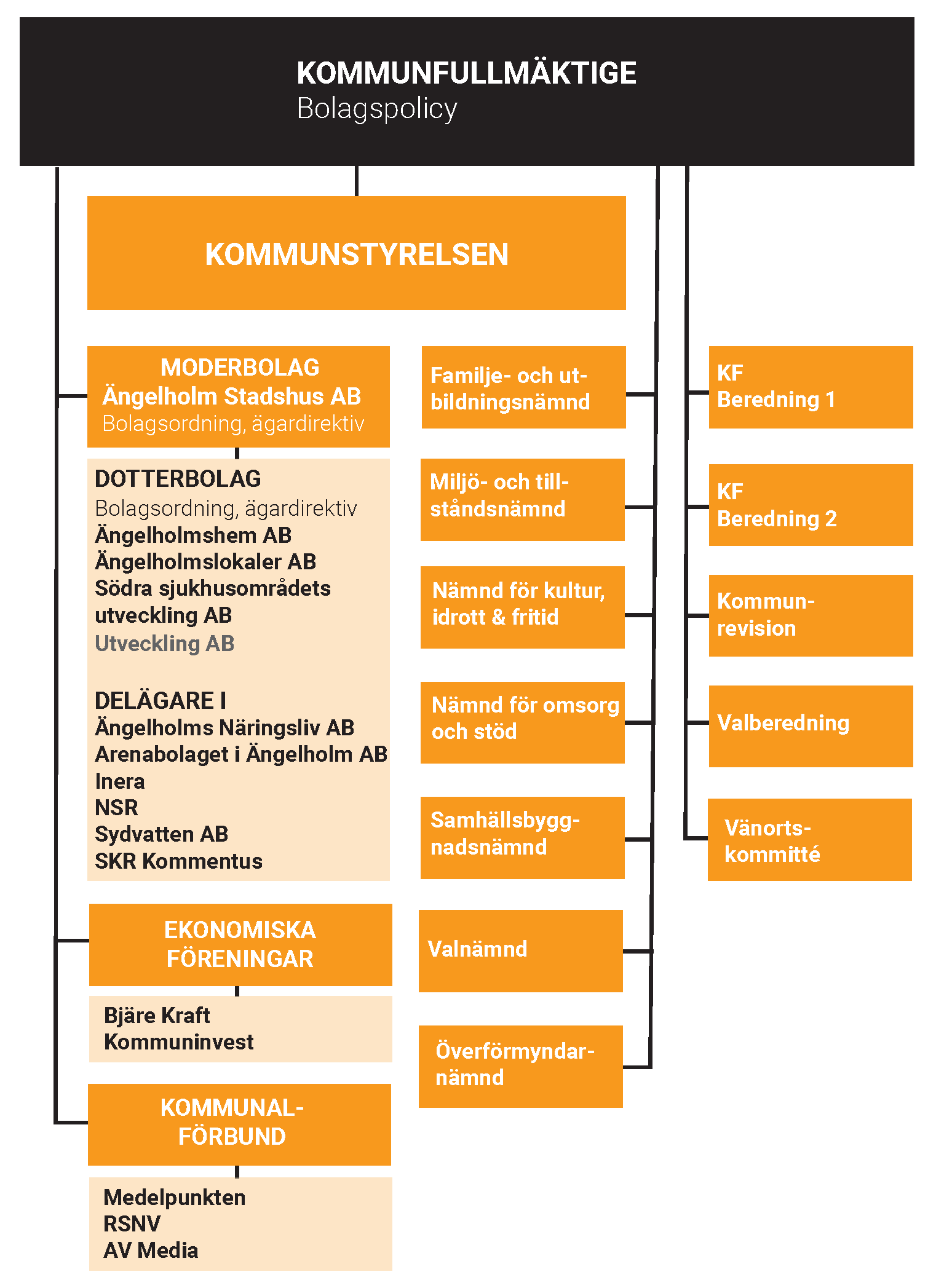 Koncernsamordning
Hur kan vi tillsammans skapa största möjliga nytta för medborgarna?
Kommundirektörens stab bedömer att kommunkoncernens drift av hyresrättsverksamheten, oavsett om det gäller ”vanliga” hyresrätter eller hyresrätter för särskilda målgrupper, bäst hanteras genom en samordning av all sådan verksamhet i AB Ängelholmshem.
Förslag till beslut
NOSAU föreslår NOS föreslå KS besluta

Att godkänna en överlämning av de kommunalt drivna trygghetsboendena på Willan och Victoriagården till AB Ängelholmshem.